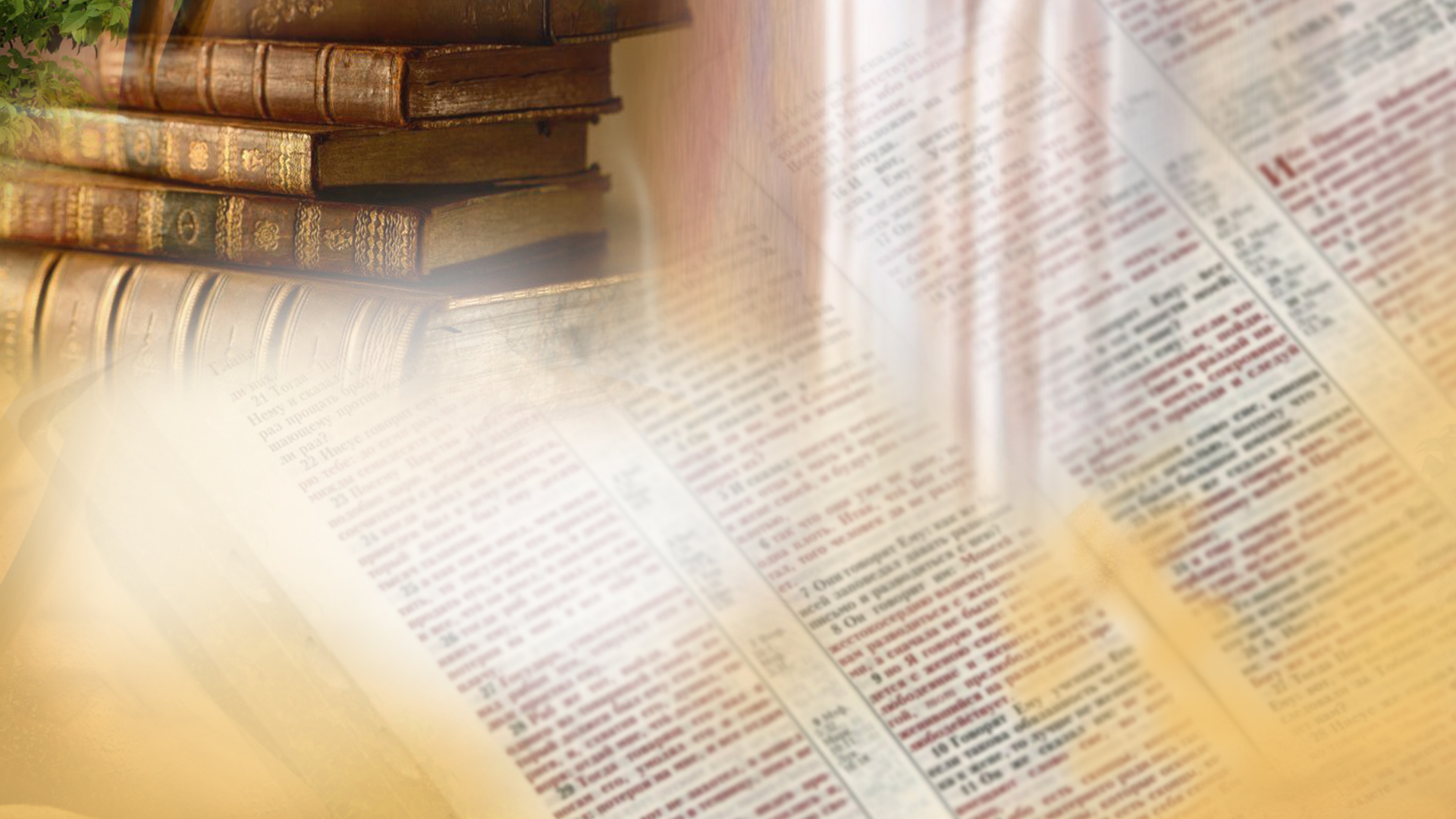 Щиро вітаємо вас!
Суботня школа
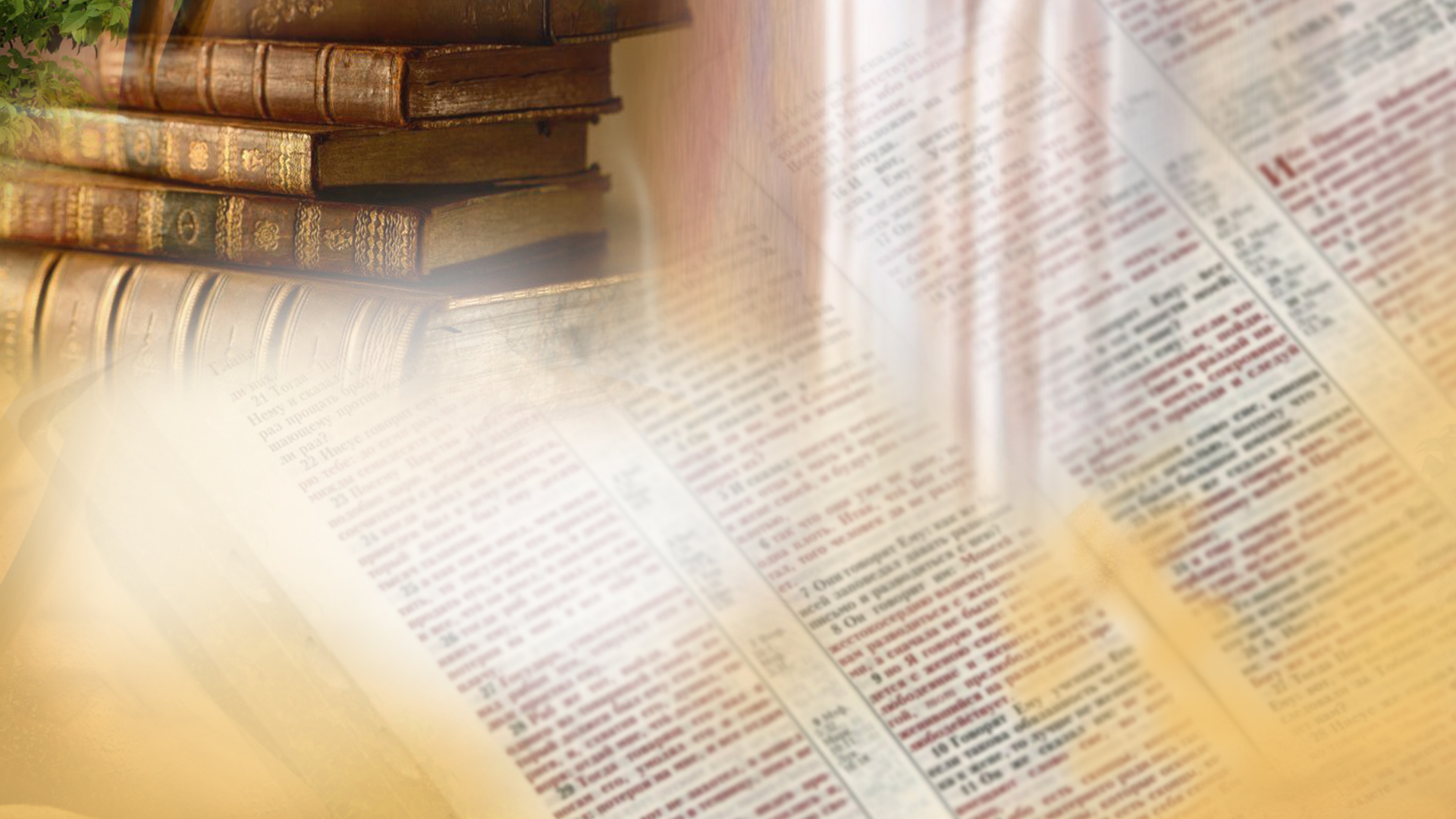 Розуміння жертви
Братнє спілкування:
  - Як ви відчували Божу присутність минулого тижня? 
  - Як ви ділилися вісткою про «Агнця Божого, який бере на Себе гріх світу» з тими, хто був поруч із вами?
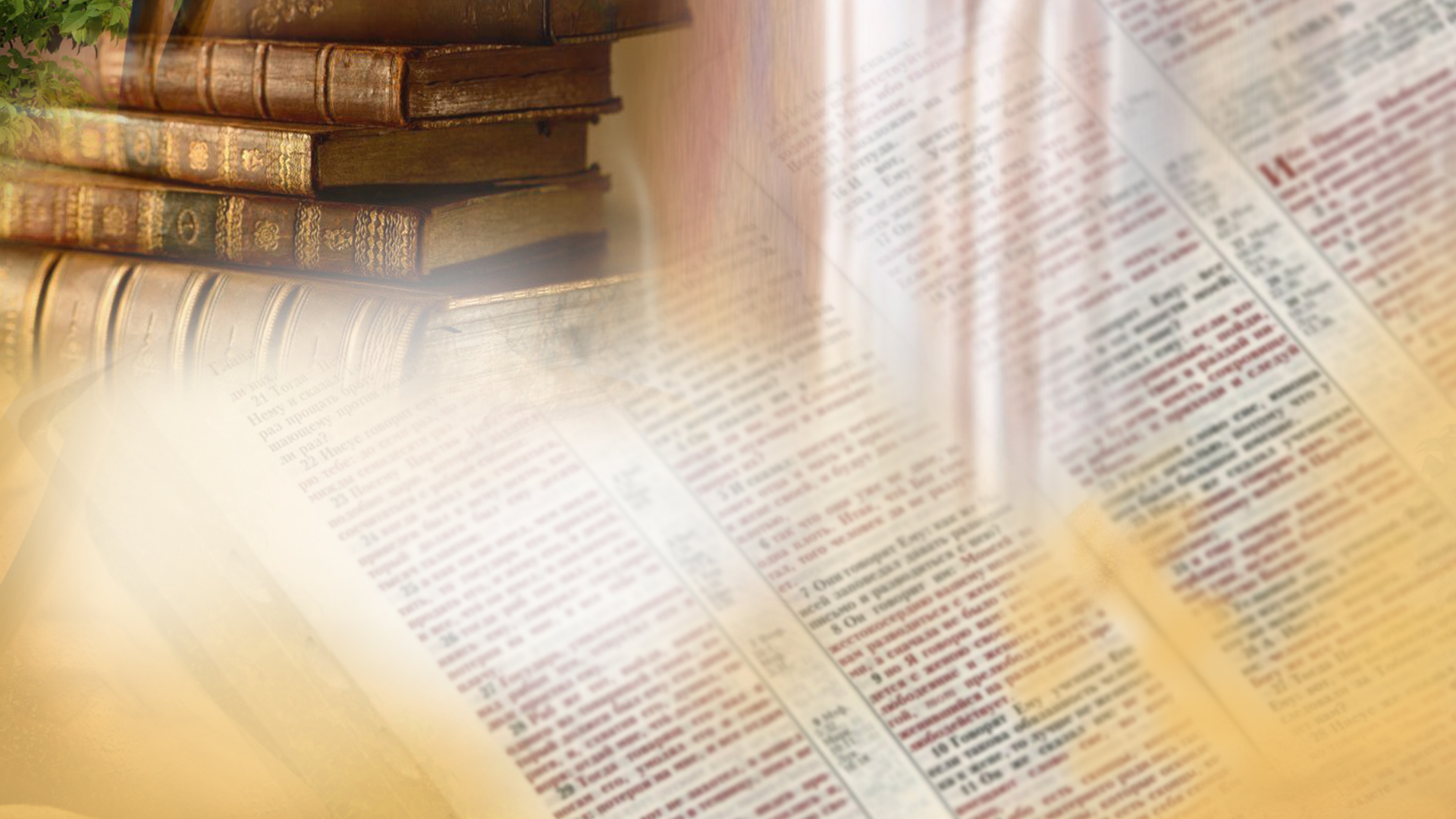 Суботня школа
Урок №6
                                Засади пророцтва
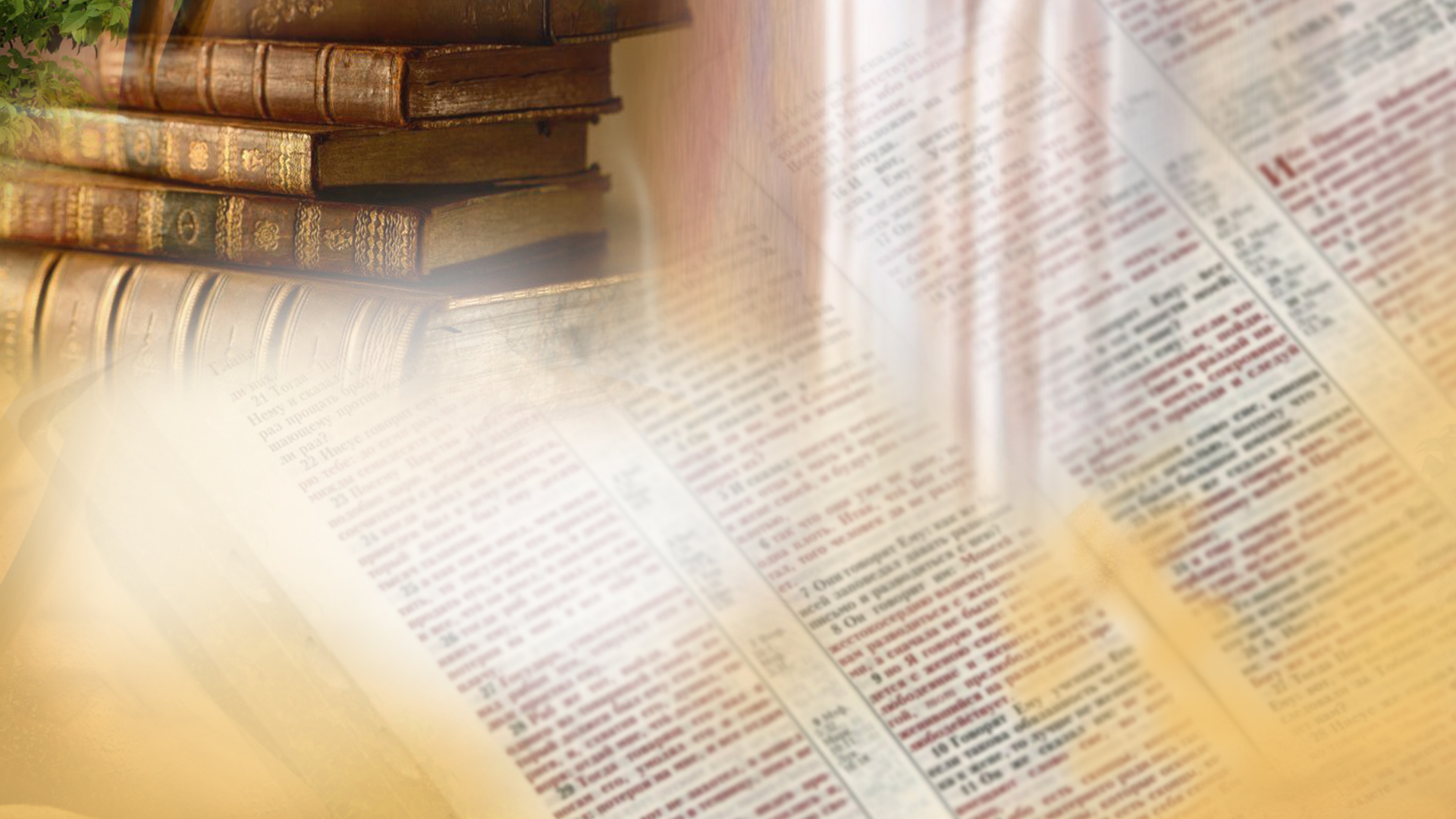 Урок №7
                                                                                Засади пророцтва
Активна підготовка:
 Що  мало б статися у вашому житті, щоб ви були готові зробити навіть те, що вам зовсім не подобається?
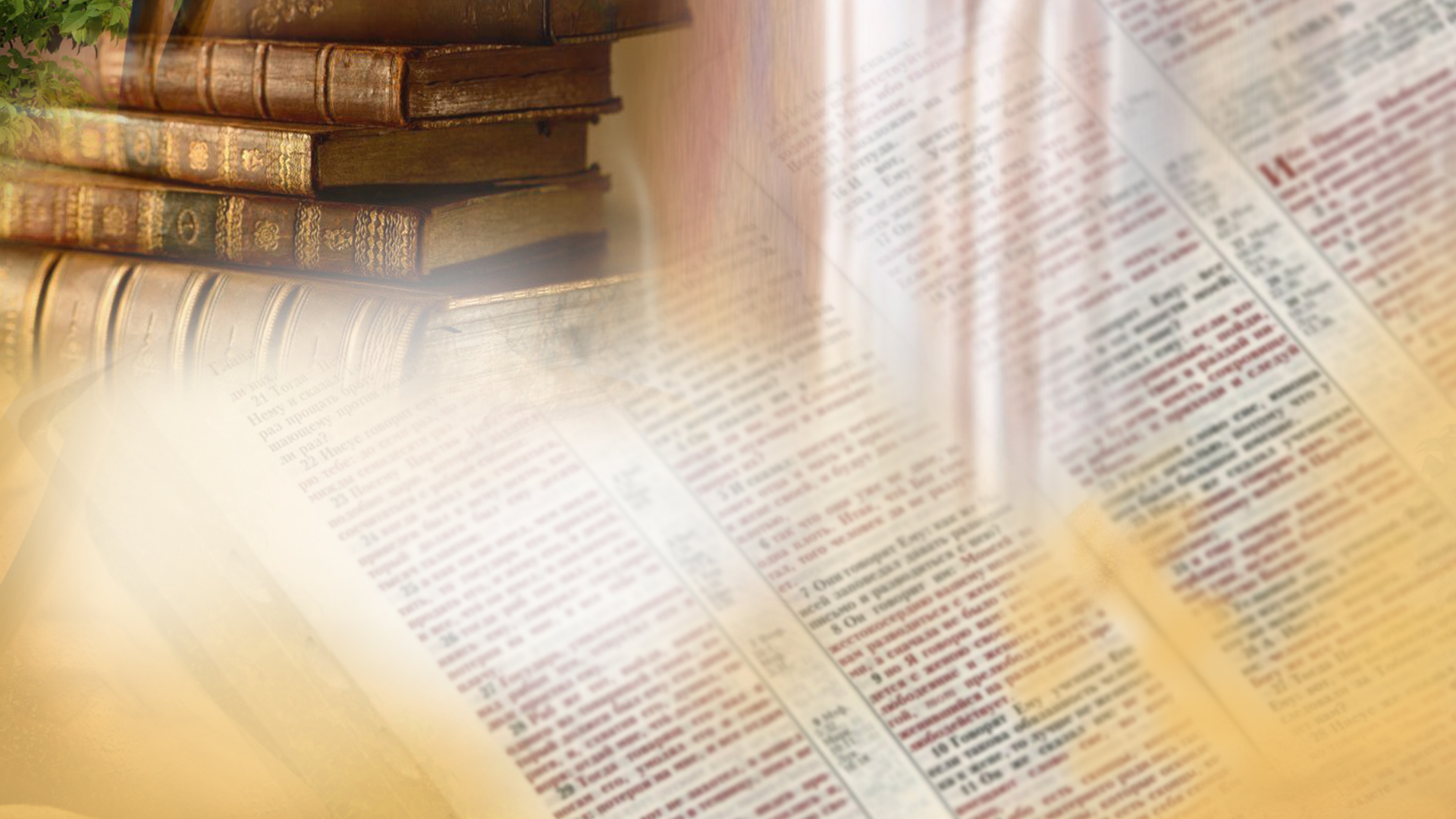 Урок №7
                                                                                Засади пророцтва
Пам’ятний вірш: 
«І ось я почув голос мого Владики, Який говорив:
Кого Мені послати, і хто піде за Нас? І я відповів:
Ось я, пошли мене!»
                                                                Ісаї 6:8
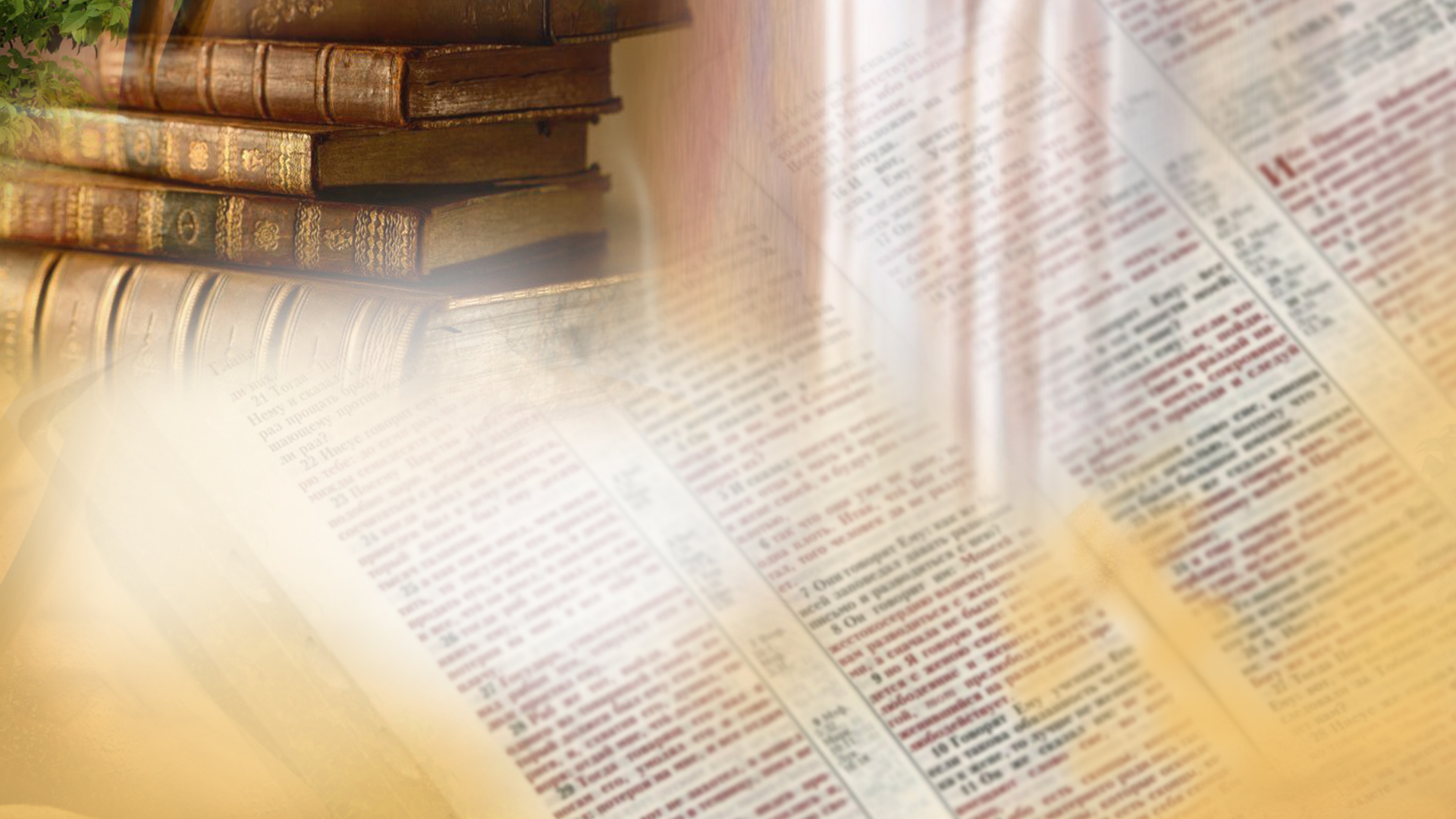 Урок №7
                                                                                Засади пророцтва
Головна думка уроку: 
Бог на Своєму престолі – гарантія повернення в Едем.
Як це впливає на наше покликання?
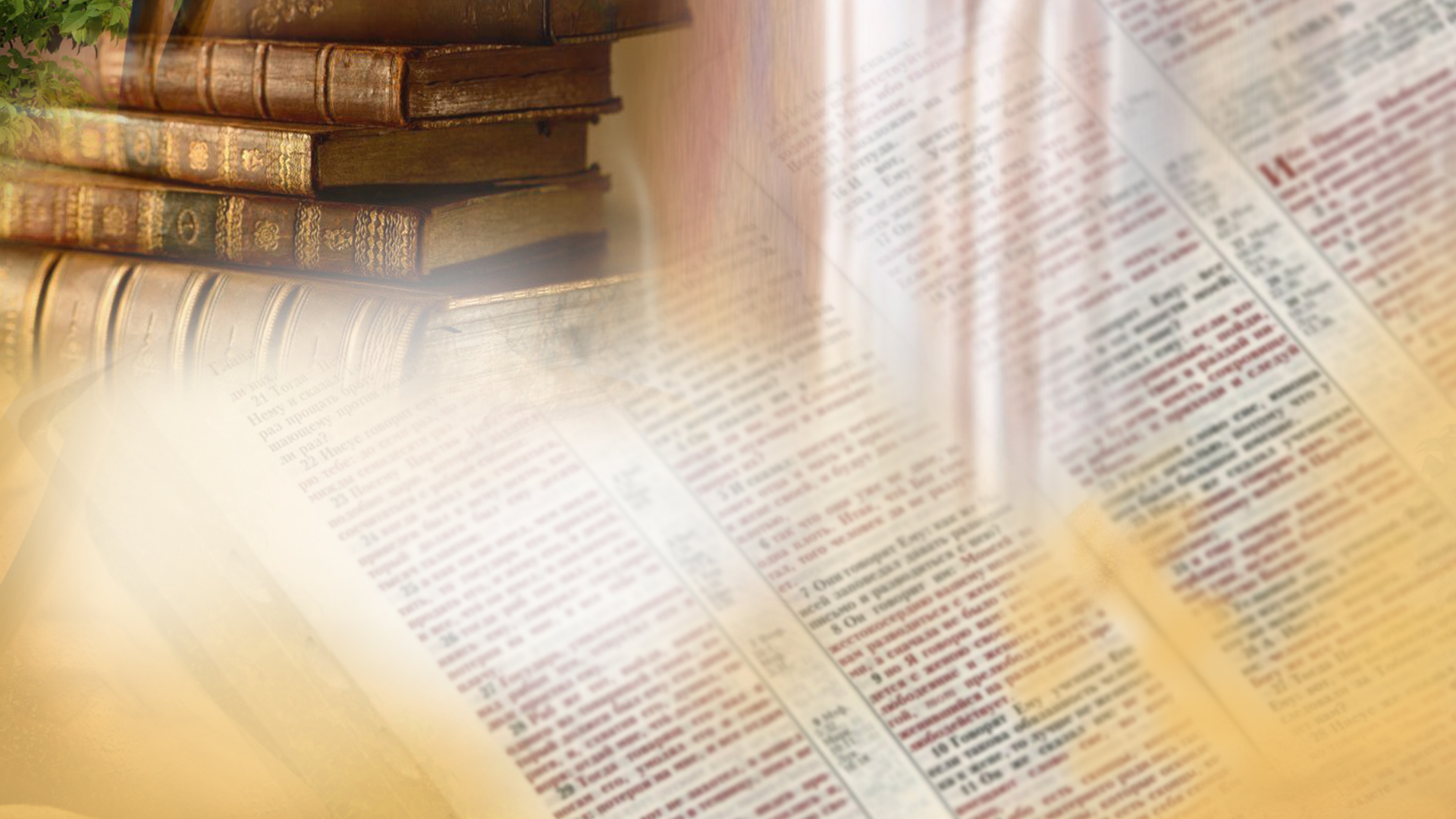 Урок №7
                                                                                Засади пророцтва
Дослідження Біблії:
 1. Що зробило Ісаю гідним стояти в Божій присутності і проголошувати Його спасенну вістку в світі? Чому в цьому була потреба?
                              Ісаї 6:6-8
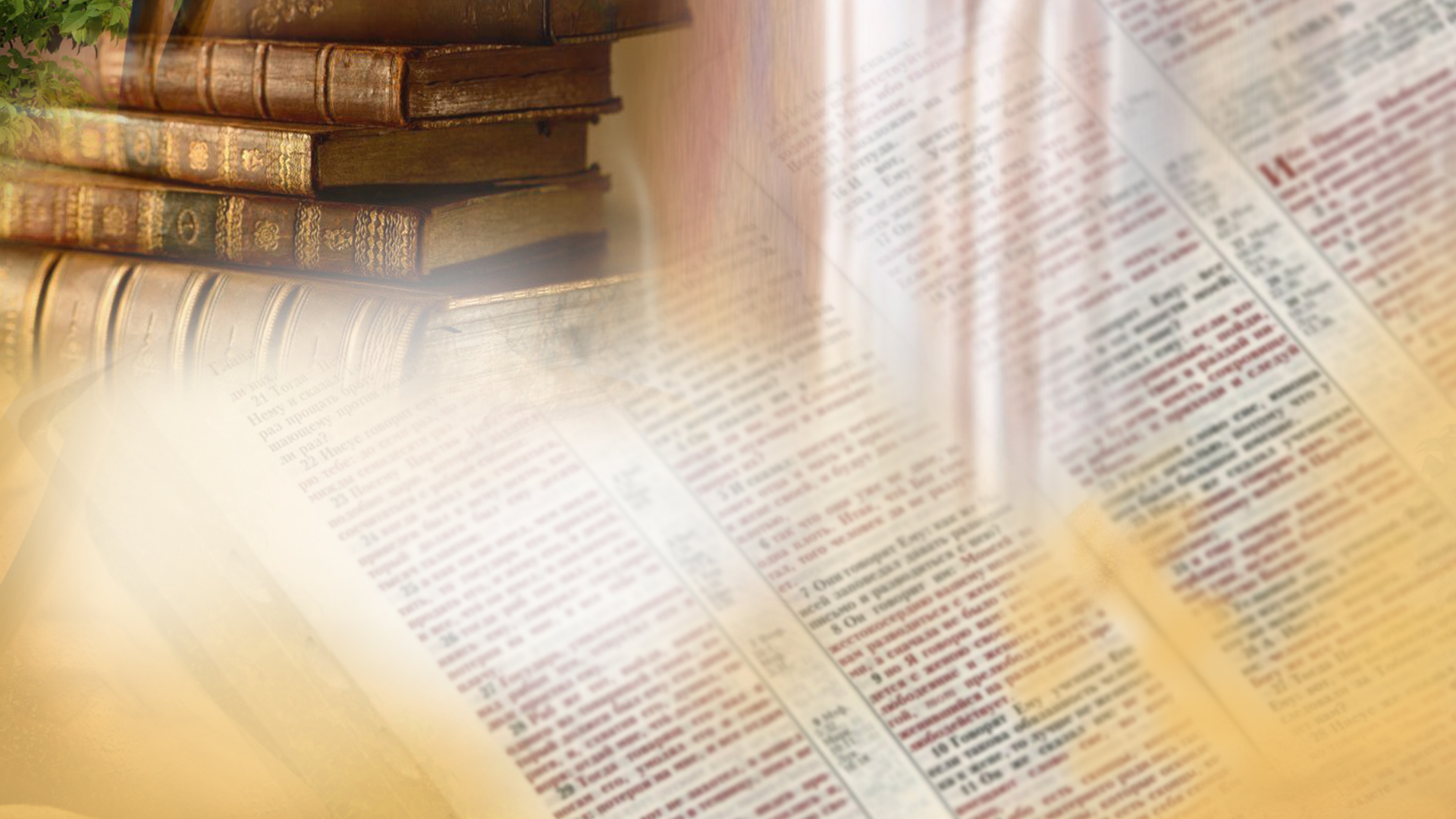 Урок №7
                                                                                Засади пророцтва
Дослідження Біблії:
 2. Про що свідчить присутність херувимів на сході Едемського саду? Чому сам сад і дерево життя не були забрані, а лише охоронявся доступ до них?  
      1Хронік 13:6; Псалом 80:2; Буття 3:21-24
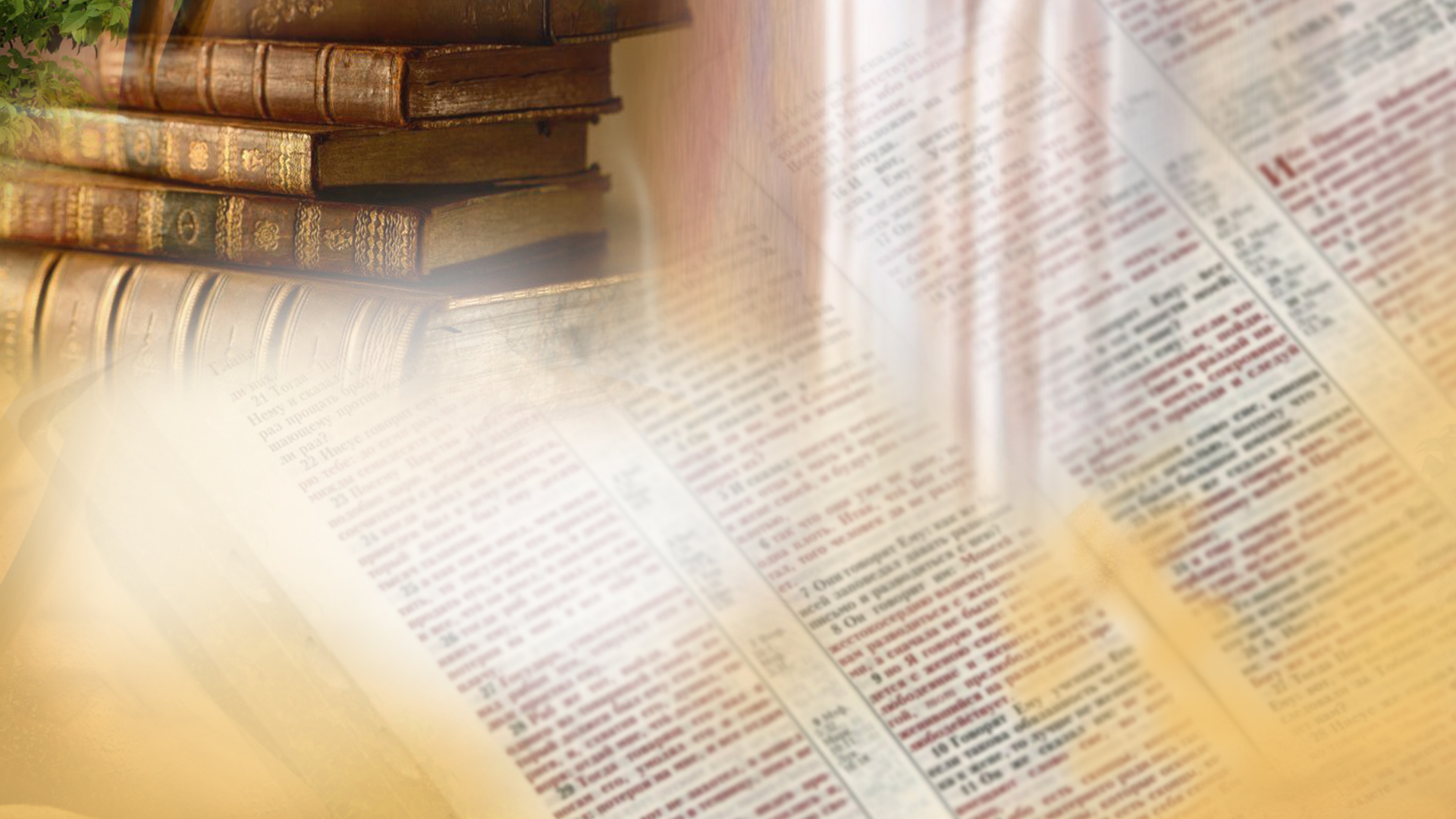 Урок №7
                                                                               Засади пророцтва
Дослідження Біблії:
 3. Що стає зрозумілим із запропонованих текстів? Яка головна думка видіння Божого престолу у пророка Єзекіїля?
              Єзекіїля 1:4-14, Ісаї 1- 6, Об’явлення 4:1-11
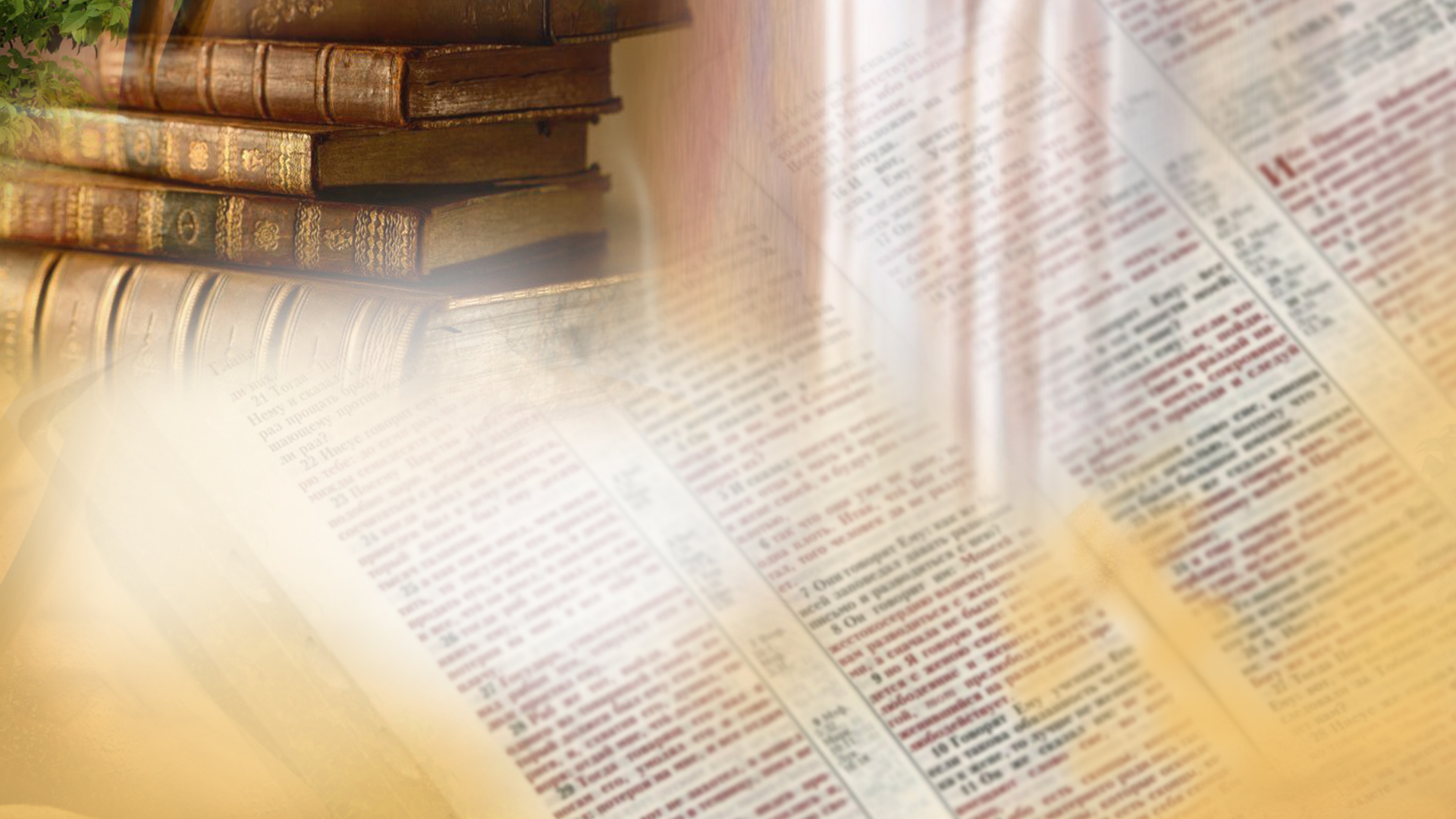 Урок №7
                                                                                Засади пророцтва
Дослідження Біблії:
 4. Про що говорить розміщення стану Ізраїля під час його руху в Обітовану землю?  
                            Числа 2:3, 10, 18, 25
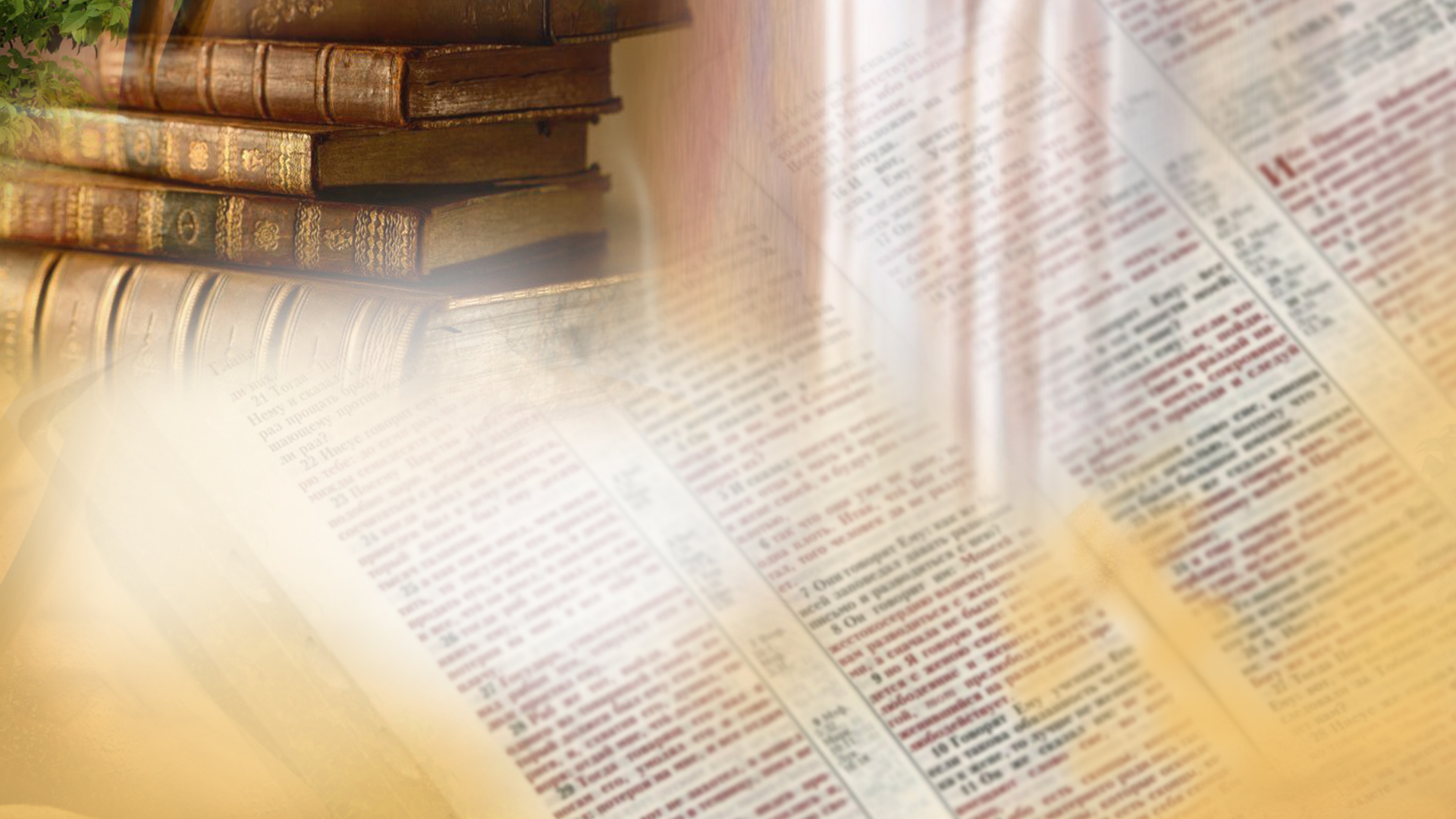 Урок №7
                                                                               Засади пророцтва
Дослідження Біблії:
 5. Чого вчить нас урок падіння Люцифера? Що дозволить людству повернутися в Едем?
 Єзекіїля 28:11-17, Ісаї 14:12-14, Об’явлення 14:1-12
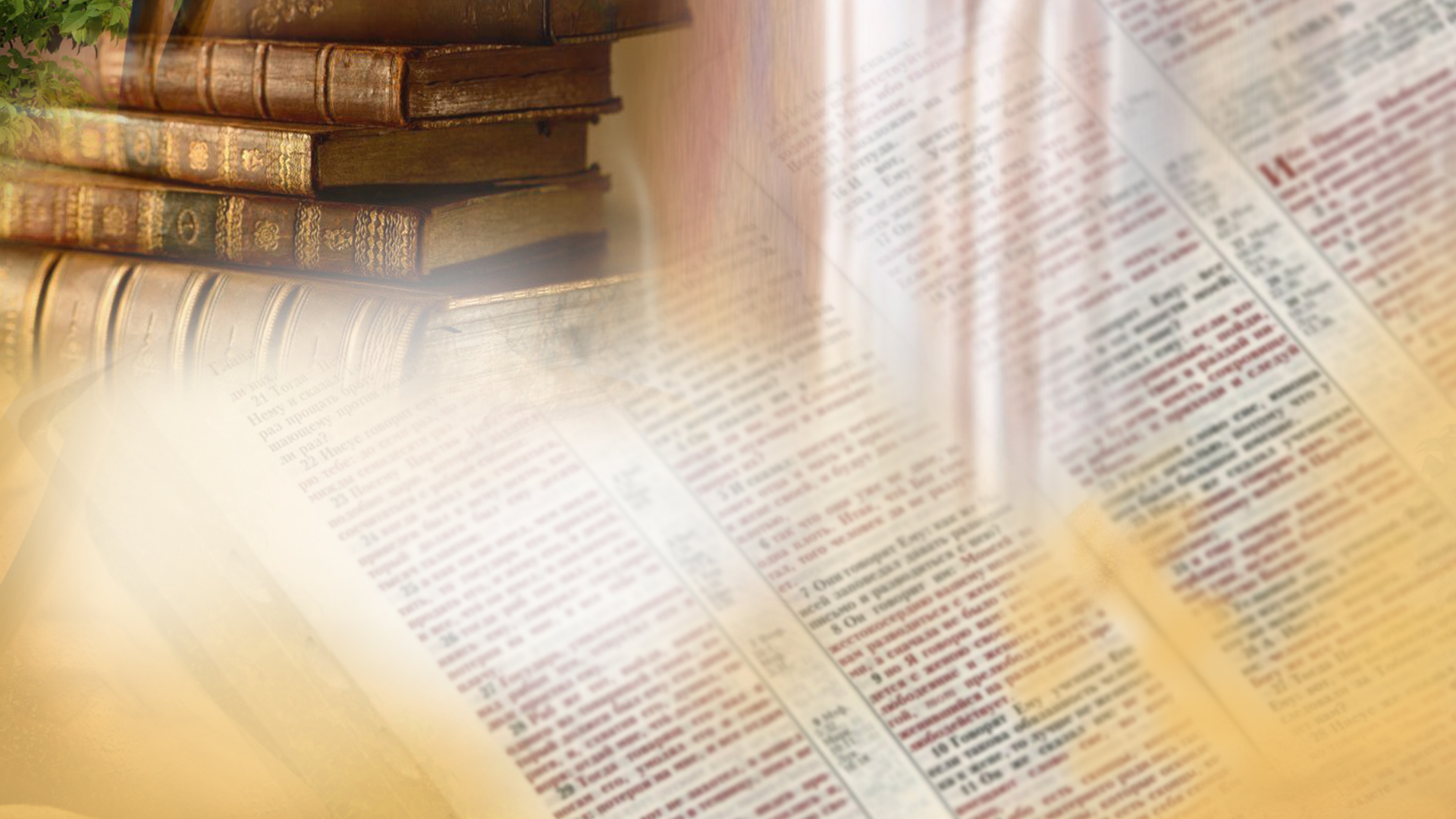 Урок №7
                                                                              Засади пророцтва
Актуальність: 
  Що для вас означає бути готовим до повернення в Едем?
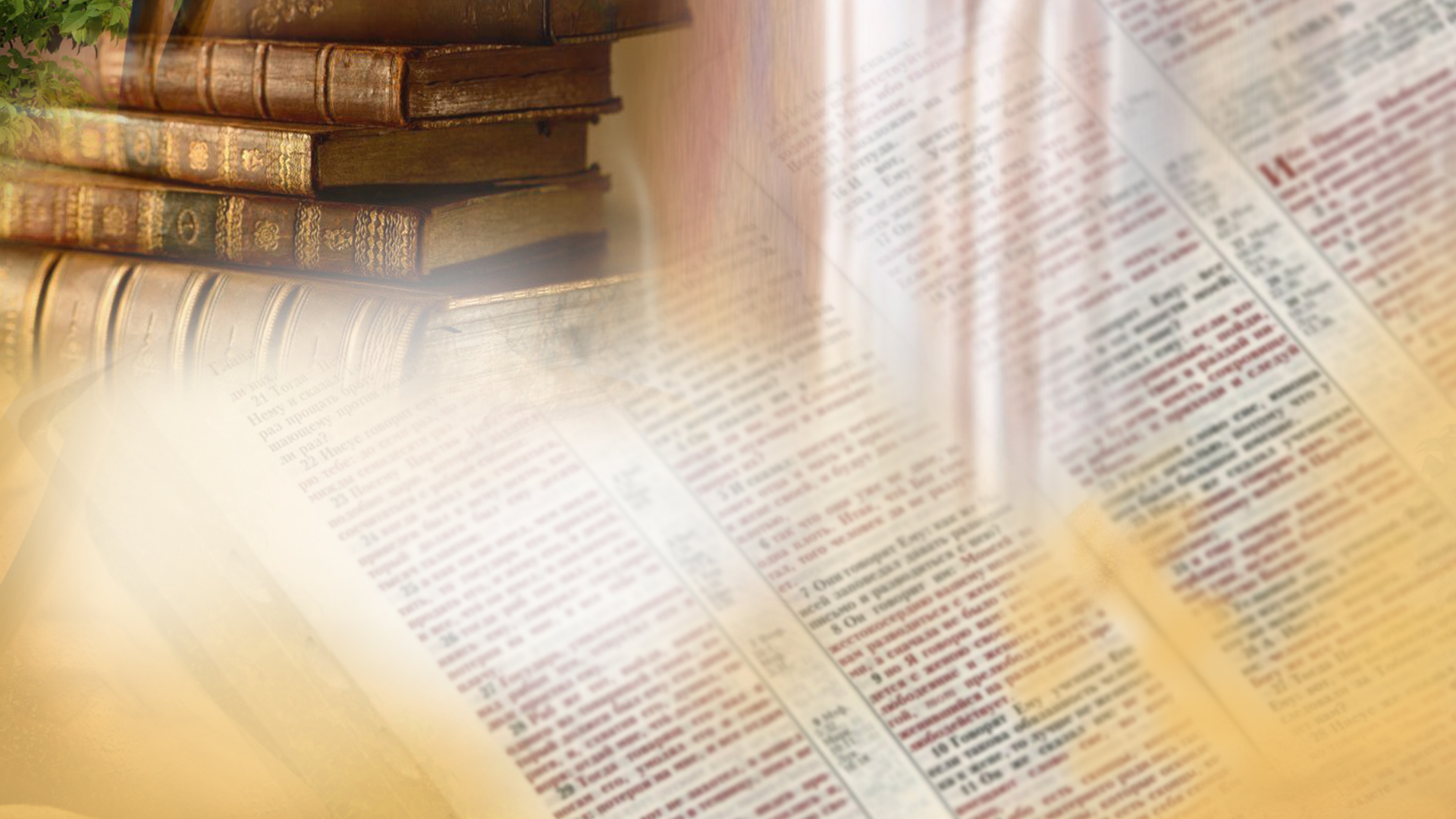 Урок №7
                                                                               Засади пророцтва
Практичне застосування:
 Як допомогти тим, хто поруч, підготуватися до повернення в Едем?
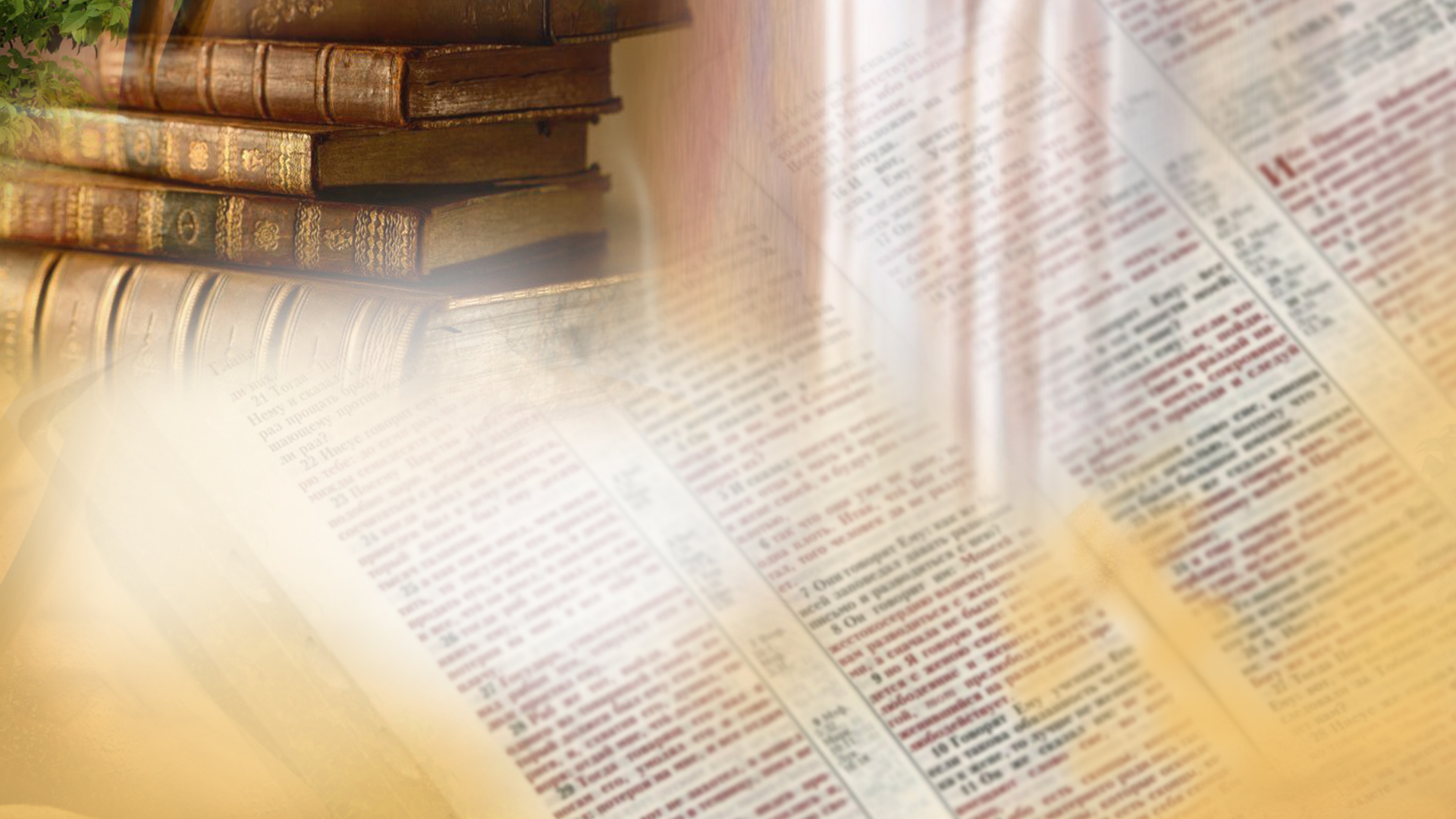 Урок №7
                                                                                Засади пророцтва
Висновок:
  Перемога Ісуса Христа на хресті забезпечила шлях повернення людей до Едему – батьківщини, дарованої Творцем. Ця істина є основою всіх пророцтв.
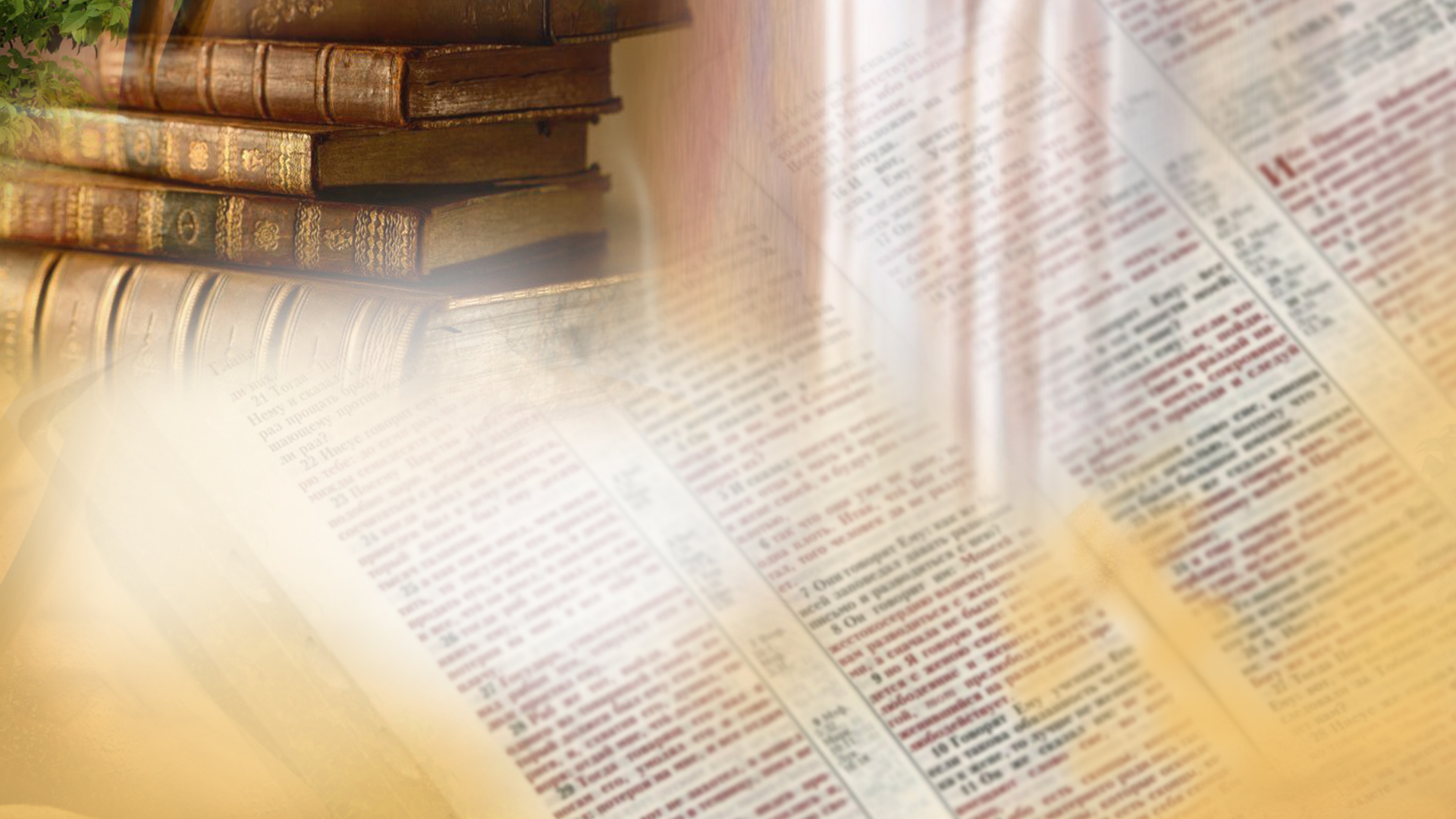 Урок №7
                                                                               Засади пророцтва
Домашнє завдання:
 Розкажіть своїм близьким і знайомим про небесний дім, який Бог приготував для спасенних.